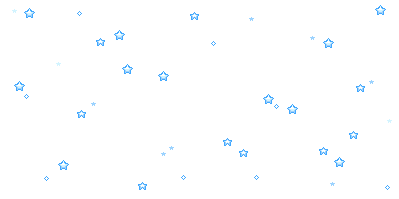 NHIỆT LIỆT CHÀO MỪNG QUÝ 
THẦY CÔ VỀ DỰ GIỜ
ĐẠI SỐ 7
Giáo Viên: Lê Văn Đạt
Lớp: 7A7
TRÒ CHƠI
Ai nhanh ? Ai đúng ?
MỞ ĐẦU
MỞ ĐẦU
Hai tỉ số bằng nhau được gọi là gì ?
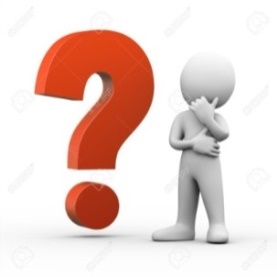 Tiết 9.
Tỉ lệ thức – Dãy tỉ số bằng nhau.
1. Định nghĩa
Học sinh trình bày phần tìm hiểu về định nghĩa của 
tỉ lệ thức.
1. Định nghĩa
1. Định nghĩa
Để kiểm tra 2 tỉ số có lập được tỉ lệ thức không thì ta làm thế nào ?
Xét xem 2 tỉ số có bằng nhau không. Nếu bằng nhau thì lập được tỉ lệ thức, còn khác nhau thì không lập được tỉ lệ thức.
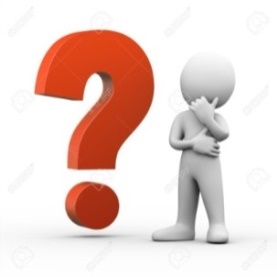 Bài tập vận dụng
Bài tập vận dụng
2. Tính chất
2. Tính chất
Để lập tỉ lệ thức từ đẳng thức ad = bc thì ta cần làm thế nào?
Cho a, d là các ngoại tỉ; b, c là các trung tỉ hoặc ngược lại. Ta có thể đổi vị trí các ngoại tỉ hoặc vị trí các trung tỉ cho nhau để có được tỉ lệ thức mới.
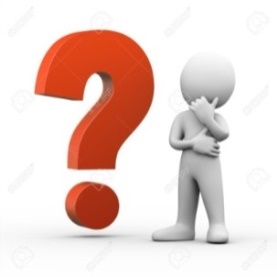 2. Tính chất
KIẾN THỨC CẦN NHỚ
TỈ 
LỆ THỨC
Hoạt động nhóm
(Mỗi nhóm 8 HS thảo luận và làm bài trong 3 phút)
Bài tập. Tìm x biết
Hoạt động nhóm
Bài tập. Tìm x biết
Bài tập vận dụng
Bài 46 (SGK/26). Tìm x trong các tỉ lệ thức sau


Bài 47 (SGK/26). Lập tất cả các tỉ lệ thức có thể được từ các đẳng thức sau
HƯỚNG DẪN VỀ NHÀ
Học và ghi nhớ định nghĩa, tính chất của tỉ lệ thức.
Hiểu và vận dụng tính chất của tỉ lệ thức để làm bài tập.
Làm bài tập: 45, 46, 47, 48 SGK/26.
Chuẩn bị bài: 
Tiết 10. Tính chất của dãy tỉ số bằng nhau
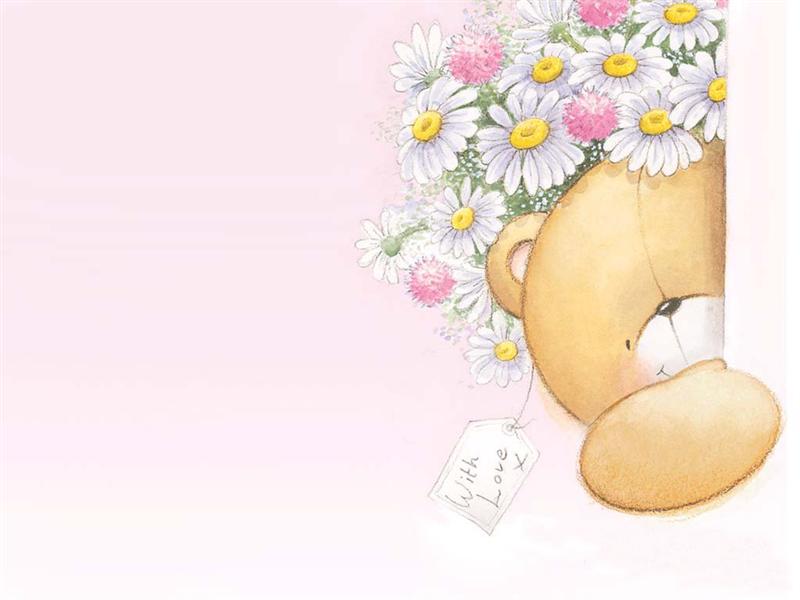 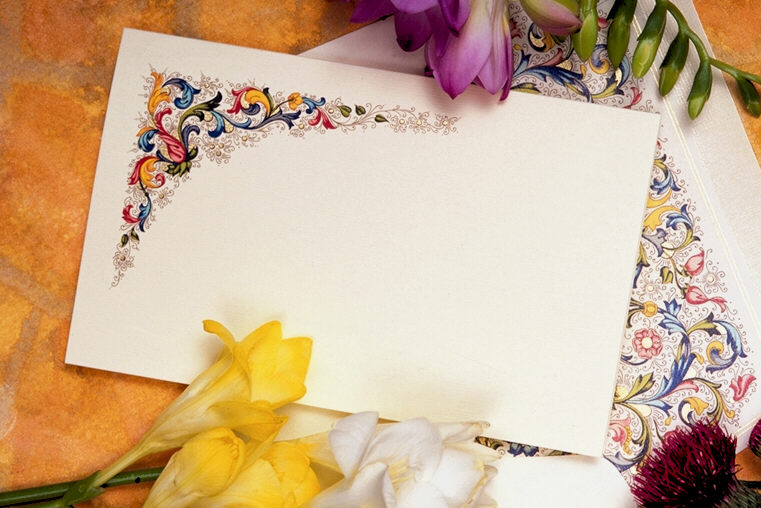 Xin ch©n thµnh c¶m ¬n      c¸c thÇy c« gi¸o vµ c¸c em häc sinh.
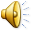